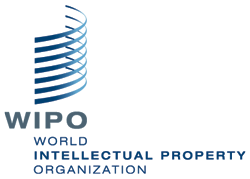 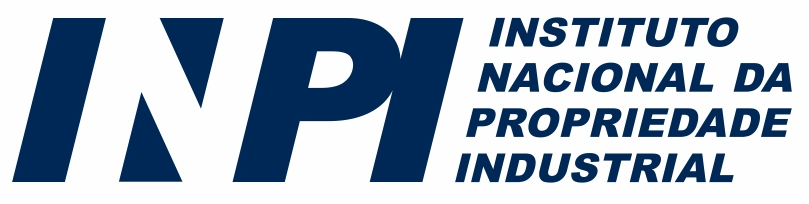 AI initiatives  
INPI Brazil

Celso Tchao
AI Management Committee 
Coordinator
WIPO Conversation on Intellectual Property (IP) and Frontier Technologies - Ninth SessionTraining the Machines – Bytes, Rights and the Copyright Conundrum
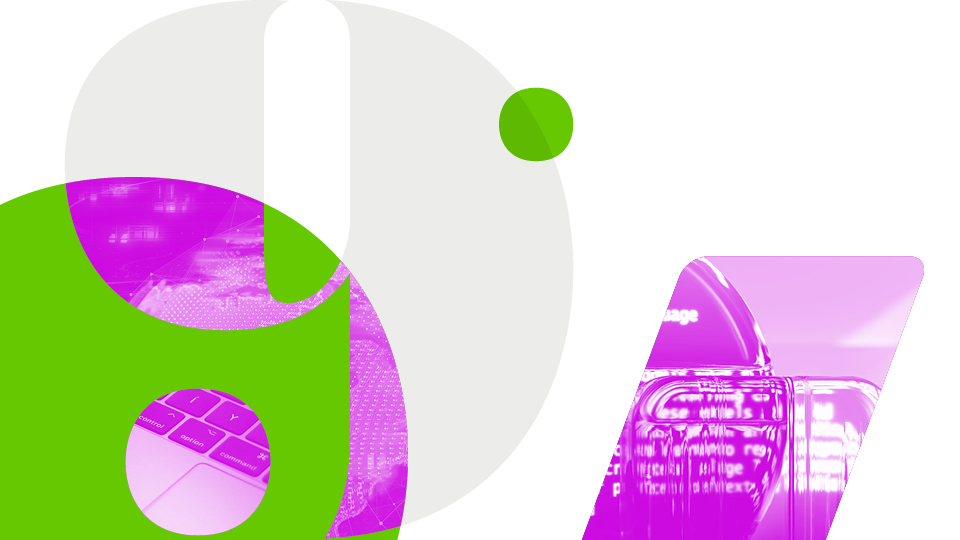 2024, March 14
AI Management Committee
Created in December 2023, AIMC is a interdisciplinary group with representatives from ICT and Business areas

Establish premises and scenarios about AI use;
Identify risks in AI models and propose coping solutions;
Search for solutions and best practices in the national and international market, in addition to implementations and studies carried out in IP offices;
Assess, with INPI business areas, solutions for development or acquisition.
AIMC - goals
Establish AI strategy
Propose AI Governance structure
Develop AI Policy and Ethics guidelines
Establish risk management
Foster AI:
communication plan
identify and encourage talent
establish learning path
support technological solutions (benchmarking, services, technologies, best practices)
monitor AI performance
stimulate continuous innovation
AI governance structure - interactions
INPI Internal Governance Committee
communication
security (risk & info)
AI Committee
ethics
data governance
learning path
Solutions development
4
Assumptions about data usage & Quality AI Outcomes
Completeness
Integrity and consistency 
Identify distribution and outliers 
Cleaning 
Comprehensive size
Identify bias 
Representativeness 
Continuous update
INPI – Patent applications to examination areas
Goal: automatically assign examining division among 20 technological areas (divisions);
2010 - neural network developed by INPI: ranking each division for every new file application, routing the file to the first division ranked and showing which is the second in the rank;
2018 - algorithm change - Multilayer perceptron applied in Application Router (AR), using title and abstract;
2022 - Retrained solution improved from 50% to 60% assertive distribution.
Reference: Catia Valdman – INPI/DIRPA - Geneva, February 20th, 2019
AI redefines limits and drives excellenceTHANK YOUcelso.tchao@inpi.gov.br
7